Dobriša Cesarić, 
Pjesme
Petra Pecko, 7.b
Jakšić, 22. prosinca 2023.
Biografija
Dobriša Cesarić rođen je 10. siječnja 1902. godine u Slavonskoj Požegi.
Osnovnu školu završio je u Zagrebu gdje je bio jedan od najboljih učenika.
Tijekom Drugog svjetskog rata obitelj se preselila u Zagreb gdje je završio srednju školu i upisao pravni fakultet 1920. godine.
1921. godine upisao je i filozofski fakultet.
Roditelji su mu voljeli putovati, stoga su ga često vodili sa sobom gdje se rodila njegova ljubav prema lađama, prirodi, lijepim mjestima, morima, rijekama i jezerima.
Biografija
1929. godine oženio je Elzu Šohaj s kojom je ostao cijeli život.
1954. godine je za svoju zbirku pjesama "Osvijetljeni put" dobio nagradu Saveza književnika Jugoslavije.
Mnogo je pio, a pokušao je izvršiti i samoubojstvo.

Za svog života napisao je više od stotinu pjesama, a objavio je i nekoliko zbirki: „Lirika”, „Spasena svjetla”, „Izabrani stihovi”, „Pjesme”, „Knjiga prepjeva”, „Osvijetljeni put”, „Goli časovi”, „Proljeće koje nije moje”, „Izabrane pjesme”, zbirke lirike: „Moj prijatelju” (1966.), „Slap” (1970.), „Izabrane pjesme” (1973.), „Pjesme: Memoarska proza” (1976.) i „Voćka poslije kiše” (1978.) 

Umro je u Zagrebu 18. prosinca 1980. u 79. godini, a sahranjen je na Mirogoju u Zagrebu.
Svjetlo u dolini
Svjetlo u dolini
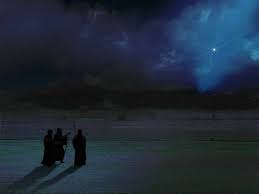 Svjetalce jedno gori u daljini:
Jedino svjetlo u noćnoj dolini.
I trepti nježno.
Tako milo
Ko da se smiješi.
Ali gle! Već se skrilo.
Ugasilo se. I ko bi ga znao,
Zašto ti bude odjedanput žao.